ความรู้เบื้องต้นเกี่ยวกับฐานข้อมูล
นายพิทักษ์  อินป้อ
โรงเรียนมงคลวิทยา จ.ระยอง
สาระการเรียนรู้
1. ประวัติความเป็นมาของการจัดการฐานข้อมูล 
2. การประยุกต์ใช้ฐานข้อมูลในสำนักงาน 
3. การออกแบบและสร้างฐานข้อมูล 
4. ส่วนประกอบของแฟ้มข้อมูล 
5. ประเภทของฐานข้อมูล 
6. หลักการกำหนดฟิลด์ข้อมูล 
7. กฎการ Nomalization 
8. คำศัพท์ที่สำคัญเกี่ยวกับการจัดการฐานข้อมูล
1. ประวัติความเป็นมาของการจัดการฐานข้อมูล
การจัดการฐานข้อมูลเริ่มต้นจากการที่บริษัท ไอบีเอ็ม (IBM) ประเทศสหรัฐเมริกา ได้รับการว่าจ้างจากองค์การบริหารการบินและอวกาศของสหรัฐฯ หรือนาซา ให้ออกแบบระบบเก็บรวบรวม ข้อมูลที่ได้รับจากการสำรวจดวงจันทร์ในโครงการอะพอลโล ได้พัฒนาระบบการดูแลข้อมูลเรียกว่า ระบบ GUAM ซึ่งถือเป็นต้นกำเนิดของระบบการจัดการฐานข้อมูล 
ต่อมาบริษัท ไอบีเอ็ม ได้พัฒนาระบบการจัดการฐานข้อมูลขึ้นมาใหม่ เพื่อให้ใช้งานกับธุรกิจทั่วๆ ไป เรียนกว่า ระบบ DL/I (Data Language/I) จนในที่สุดก็ได้กลายมาเป็นระบบ IMS (Information Management System)
1. ประวัติความเป็นมาของการจัดการฐานข้อมูล
ในช่วงปี พ.ศ.2525 เป็นจุดที่ระบบฐานข้อมูลเข้ามาใช้กับคอมพิวเตอร์อย่างเต็มที่ ได้มีการ คิดค้นและผลิตซอฟท์แวร์เกี่ยวกับฐานข้อมูลออกมามากมาย 
ปัจจุบันได้มีการนำคอมพิวเตอร์มาใช้ในการเก็บข้อมูล โดยใช้โปรแกรมสำเร็จรูปทั่วไป โดยที่ผู้ใช้ไม่ต้องเขียนโปรแกรมเอง เพียงแต่เรียนรู้คำสั่งการเรียกใช้ข้อมูลหรือการจัดการข้อมูล
2. การประยุกต์ใช้ฐานข้อมูลในสำนักงาน
ด้านบัญชี 
		- บัญชีรายรับ – รายจ่าย 
		- บัญชีงบดุล 
		- มูลค่าทรัพย์สินและหนี้สิน 
		- การแจ้งหนี้ 
		- การควบคุมหนี้
2. การประยุกต์ใช้ฐานข้อมูลในสำนักงาน
ด้านธนาคารและการเงิน 
 		- การจัดการด้านลูกค้าและพนักงาน 
		- การประเมินและควบคุมผลงาน 
		- กรจัดการสินเชื่อ 
		- การควบคุมอัตราแลกเปลี่ยน
2. การประยุกต์ใช้ฐานข้อมูลในสำนักงาน
การบริหารธุรกิจและสำนักงาน 
ด้านกฎหมายและรายงานลูกค้าแต่ละราย 
ด้านสาธารณสุข 
ประวัติลูกค้า 
การขายและการบริการ 
การจัดซื้อ 
การนำเข้าและส่งออก 
ข้อมูลการรับประกันสินค้า
2. การประยุกต์ใช้ฐานข้อมูลในสำนักงาน
ด้านการศึกษา 
- ตารางเรียน ตารางสอน 
- ข้อมูลการลงทะเบียนเรียน 
- ประวัตินักเรียน 
- การบริหารโรงเรียน
3. การออกแบบและการสร้างฐานข้อมูล
การออกแบบและสร้างฐานข้อมูล จะต้องคำนึงถึงระบบข้อมูลที่จะสร้างขึ้นในด้านของรายละเอียดข้อมูล บุคคลผู้ใช้ข้อมูล และงานที่เกี่ยวข้องกับข้อมูล
4. ส่วนประกอบของแฟ้มข้อมูล
1) บิต (Bit : Binary digit) เป็นโครงสร้างการเก็บข้อมูลในหน่วยความจำของเครื่องคอมพิวเตอร์ซึ่งแทนค่าด้วยระบบเลขฐานสอง ได้แก่ เลข 0 และเลข 1 
2) ไบต์ (Byte) หมายถึง ข้อมูลที่เป็นตัวอักขระทั้งหมด หนึ่งไบต์มีค่าเท่ากับ 8 บิต 
3) เวิร์ด (Word) เป็นหน่วยข้อมูลที่มีขนาดใหญ่ขึ้นมา หนึ่งเวิร์ดประกอบด้วยข้อมูลจำนวนสองไบต์หรือ 16 บิต 
4) เขตข้อมูล (Field) เป็นหน่วยเล็กที่สุดของแฟ้มข้อมูล 
5) ระเบียน (Record) หมายถึงชุดข้อมูลหนึ่งชุดที่ประกอบด้วยเขตข้อมูลตั้งแต่หนึ่งเขตข้อมูลขึ้นไป 
6) แฟ้ม (File) ระเบียนข้อมูลตั้งแต่หนึ่งระเบียนขึ้นไปจะถูกบันทึกไว้เป็นแฟ้มข้อมูล ภายในแฟ้มข้อมูลอาจจัดเรียงระเบียนข้อมูลในรูปแบบของตารางข้อมูล (Table)
5. ชนิดของความสัมพันธ์
ความสัมพันธ์แบบหนึ่งต่อหนึ่ง (One – To – One) คือแฟ้มข้อมูลหนึ่งสัมพันธ์กับอีกแฟ้มหนึ่ง เช่น ความสัมพันธ์ของแฟ้มประวัตินักเรียนกับแฟ้มผลการเรียน โดยมีเลขประจำตัวเป็นตัวอ้างอิง 
ความสัมพันธ์แบบหนึ่งต่อกลุ่ม (One – To – Many) เป็นความสัมพันธ์ของแฟ้มข้อมูลหนึ่งกับกลุ่มของแฟ้มข้อมูลหรือกับระเบียนข้อมูลหลายๆ ระเบียนในอีกแฟ้มหนึ่ง เช่น แฟ้มทะเบียนนักเรียนสัมพันธ์กับแฟ้มผลการเรียน แฟ้มบันทึกความประพฤติ และแฟ้มการชำระเงิน
ความสัมพันธ์แบบกลุ่มต่อกลุ่ม (Many – To – Many) เป็นความสัมพันธ์ระหว่างกลุ่มของระเบียนข้อมูลหลายๆ ระเบียน เช่น การสั่งซื้อสินค้าหลายๆ ชนิดที่บันทึกในแฟ้มสั่งซื้อสินค้าจากลูกค้าหลายคน
6. หลักการกำหนดฟิลด์ข้อมูล
1. พิจารณาข้อมูลแต่ละฟิลด์ว่า จำเป็นจะต้องกำหนดข้อมูลของฟิลด์นั้นในแฟ้มข้อมูลหรือไม่ โดยมีหลักเกณฑ์ดังต่อไปนี้ 
1) ถ้าข้อมูลในฟิลด์นั้นสามารถจำคำนวณประมวลผลได้ โดยใช้ข้อมูลร่วมกับข้อมูลอื่นที่มีอยู่แล้ว ไม่ต้องพิมพ์ใหม่ให้ใช้ข้อมูลเดิม 
2) เก็บไว้ในที่ซึ่งมีข้อมูลเกี่ยวข้องกัน เป็นกลุ่มเดียวกัน เพื่อง่ายต่อการเชื่อมโยง 
2. กำหนดประเภทของข้อมูลที่จะจัดเก็บในแต่ละฟิลด์ 
3. กำหนดขนาดของฟิลด์ 
4. กำหนดชื่อฟิลด์
7. รู้จักกฎการ Normalization
หัวใจสำคัญของการทำ Normalization คือการลดความซ้ำซ้อนของข้อมูลและโอกาสที่จะเกิดความผิดพลาดกับข้อมูลได้
ขั้นตอนการทำ Normalization
1.  1NF (First Normal Form) 
		การที่ตารางใดจะถือว่าอยู่ใน 1NF หรือไม่ จะพิจารณาดูที่ทุกๆ ฟิลด์ในตาราง จะต้องไม่มีฟิลด์ใดฟิลด์หนึ่งที่มีลักษณะเป็น Multivalued (ฟิลด์เดียวแต่เก็บหลายๆ ค่าไว้ด้วยกัน)
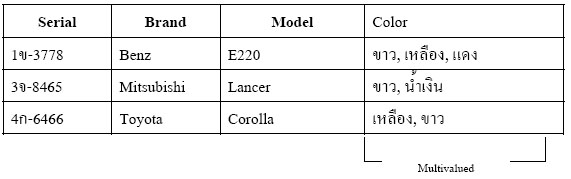 ขั้นตอนการทำ Normalization
เมื่อตรวจสอบพบว่าตารางใดมีฟิลด์ที่เป็นมัลติแวลูแล้ว วิธีการแก้ไขก็ไขก็คือการแบ่งฟิลด์ดังกล่าวออกมาเป็นอีกตารางโดยให้เป็นฟิลด์ธรรมดา (คือ ฟิลด์ในหนึ่งเรคอร์ดจะมีเพียงค่าเดียวเท่านั้น)
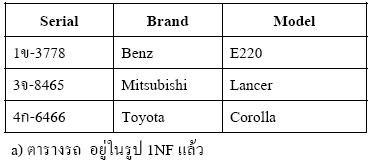 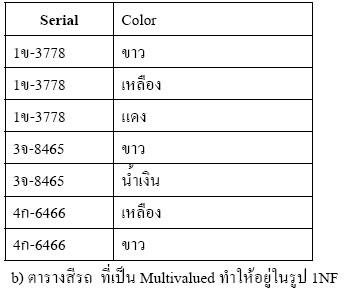 ขั้นตอนการทำ Normalization
2. 2NF (Secondary Normal Form)
		สำหรับการทำ 2NF นั้นจะเน้นการวิเคราะห์ฟิลด์ที่เป็นคีย์หลัก (Primary Key) โดยปกติ Primary Key ของตารางหนึ่งๆ อาจประกอบไปด้วยฟิลด์เดียวหรือหลายฟิลด์รวมกันก็ได้ 
		หากตารางใดมี Primary Key ที่ประกอบด้วยฟิลด์เพียงฟิลด์เดียว จะถือว่าตารางนั้นอยู่ใน 2NF อยู่แล้ว ดังรูป a) ตารางรถ การจะให้ผ่านกฎนี้จะต้องแยกฟิลด์หลักออกมาสร้างตารางใหม่ แล้วใช้ความสัมพันธ์แบบหนึ่งต่อกลุ่ม (One – To – Many)
3. 3NF (Third Normal Form) 
	ต้องไม่มีฟิลด์ใดในตารางไปขึ้นอยู่กับฟิลด์อื่นที่ไม่ใช่ฟิลด์หลัก การแก้ไขเพื่อให้ผ่านกฎข้อนี้ไปได้โดยการแยกตารางออกมาสร้างตารางใหม่ อาจใช้ความสัมพันธ์แบบหนึ่งต่อกลุ่ม (One – To – Many) หรือกลุ่มต่อกลุ่ม (Many – To – Many) ก็ได้
8. คำศัพท์ที่สำคัญเกี่ยวกับการจัดการฐานข้อมูลได้
ข้อมูล (Data) ข้อเท็จจริงต่างๆ ที่เกิดขึ้นในชีวิตประจำวัน อาจจะเกี่ยวข้อหรือเป็นที่สนใจหรือไม่ก็ได้ 
สารสนเทศ (Information) ข้อมูลที่ผ่านการคัดเลือก กลั่นกรอง หรือประมวลผลเพื่อให้ได้เฉพาะข้อมูลที่น่าสนใจ เป็นประโยชน์ในการทำงานและการตัดสินใจ 
แฟ้มข้อมูลหรือตาราง (Table) เป็นที่จัดเก็บข้อมูล (บางส่วน) ของส่วนข้อมูล โดยปกติในฐานข้อมูลหนึ่งจะประกอบไปด้วยหลายๆ ตารางรวมกัน
8. คำศัพท์ที่สำคัญเกี่ยวกับการจัดการฐานข้อมูลได้
เขตข้อมูลหรือฟิลด์ (Field) สารสนเทศที่เป็นที่สนใจ หัวข้อใดหัวข้อหนึ่ง 
ระเบียนข้อมูลหรือเรคอร์ด (Record) กลุ่มของเขตข้อมูลที่มีความสัมพันธ์กัน แต่ละข้อมูลสามารถแสดงคุณลักษณะและคุณสมบัติของเรื่องเดียวกัน 
ฐานข้อมูล (Database) โครงสร้างสารสนเทศที่ประกอบด้วยแฟ้มข้อมูลที่มีความเกี่ยวข้องกันสัมพันธ์กันในการอ้างอิง ข้อมูลระหว่างกันตามวัตถุประสงค์ของฐานข้อมูล